Distributed Solutions of Locally Coupled Convex Optimization Problems and Convex-Concave Games on Networks
Jianghai Hu
School of Electrical and Computer Engineering
Purdue University

Yingying Xiao, Xiaodong Hou (Purdue) and Ji Liu (Stony Brook)
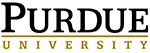 Overview
Distributed Optimization Problem formulation 

Synchronous and asynchronous distributed solution algorithms

Distributed convex-concave games and solution

Examples

Possible extensions
Optimization Problems on Agent Networks
A set of agents, each with a local variable and a local optimization problem
Local problems are coupled
dependency graph
Agent 2
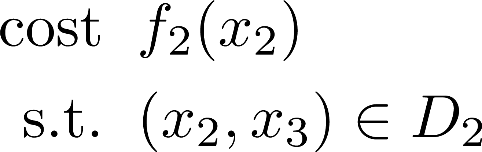 Agent 1
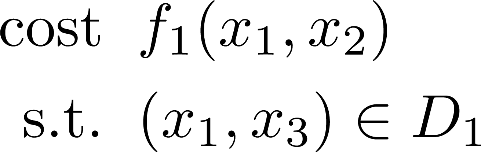 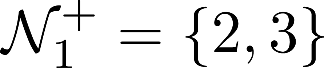 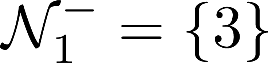 Global optimization problem
Agent 3
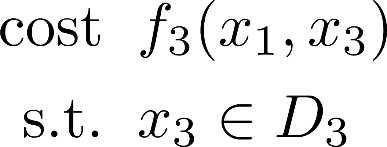 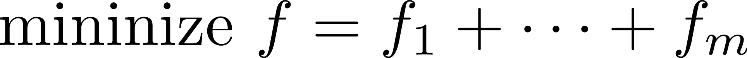 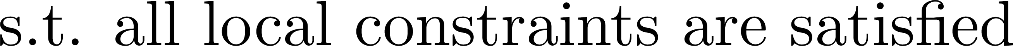 [Speaker Notes: Suppose there is a group of agents. Each agent has a local variable and tries to solve a local optimization problem. 

Local problems are coupled, and the couplings can be modeled by a directed graph called the dependency graph

For example, there is a directed edge from agent 2 to agent 1 because….

Similarly we can define out-neighbors

The global optimization problem is to]
Special Cases
Consensus optimization


Common feasibility problem  

Hierarchical optimization
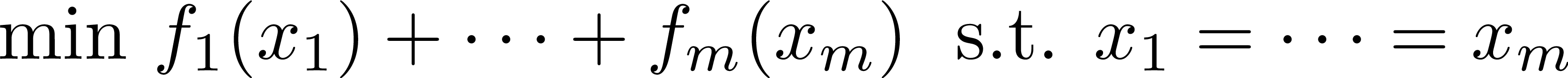 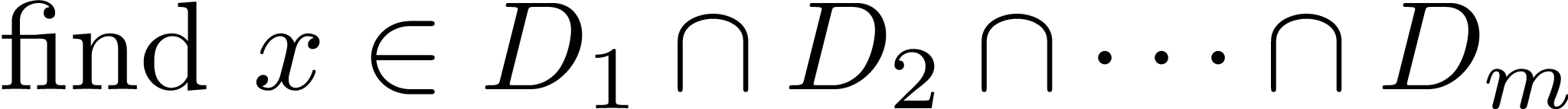 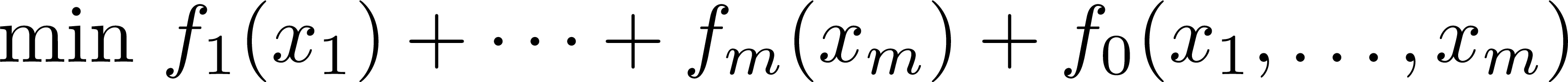 [Speaker Notes: Our problem formulation is general. They can have arbitrary coupling structures and arbitrary partition and distributed storage of state variables.

Another instance is the hierarchical optimization. 
In the two-level case, a group of agents, …
While agent 0 is a coordinator, it does not have its variable and is in charge of minimizing some system-level cost.]
Assumptions
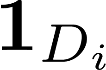 Agent 1
Agent 2
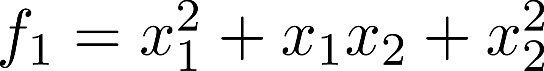 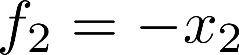 [Speaker Notes: First, we assume local problems are convex: ...
The indicator function of a set has the value …
By including the indicator functions of constraints into cost function, we can eliminate the constraint. 

Second, we assume the overall optimization has at least one solution. 
In the example problem, although…

Finally, although dependency edge has direction, we assume two neighboring agents can have two-way communications.]
Relevant Approaches
Primal approaches
Subgradient descent plus consensus step (e.g. [Nedic et al’09&10], …)
Projected subgradient method (e.g. [Figueiredo et al’07], …)
Proximal subgradient method (e.g. [Nesterov’83&07],[Shi et al’15], …)

Primal-dual approaches
Dual decomposition (e.g. [Terelius et al’11] )
ADMM algorithms (e.g., [Gabay&Mercier’83],[Boyd et al’11],...)

Operator splitting techniques ([Bauschke&Combettes’16])
[Speaker Notes: Many approaches have been proposed to solve optimization problems on agent networks.

One important class is the subgradient-based approach, especially for solving consensus optimization problems. One issue is..

Operator splitting is another approach. We will some recent developments to propose our solution algorithms.]
Overview of Our Approach
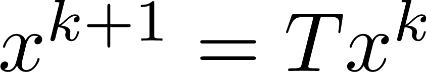 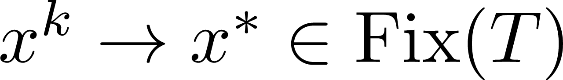 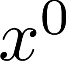 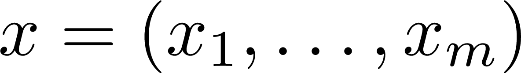 [Speaker Notes: In our proposed approach, we will look for iteration algorithms using properly designed operator T so that …

Our emphasis will be on finding T that can handle]
Averaged Operators
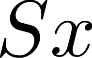 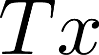 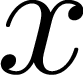 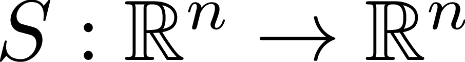 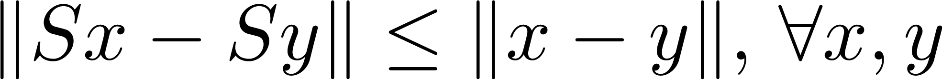 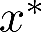 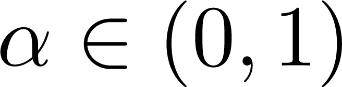 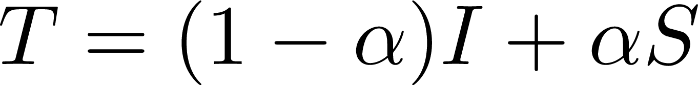 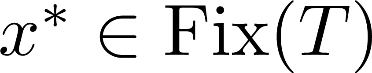 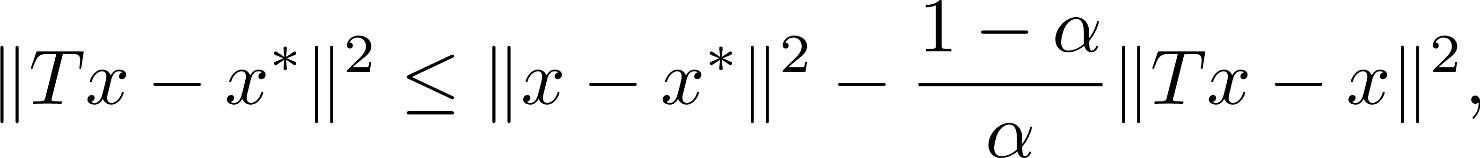 Monotone Operators
A monotone operator is a set-valued operator                        satisfying  
                           
Example: subdifferential operator       of a convex function  
For a monotone operator    , its resolvent is
             is nonexapansive; hence      is averaged
Set of fixed points of     is    
Example: for CCP function    , the resolvent of       is the proximal operator


Proximal point algorithm ([Rockafellar’76], [Guler’91]):
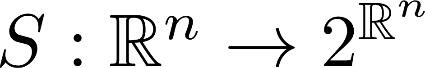 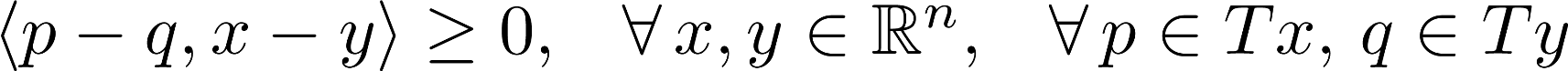 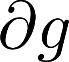 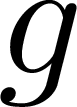 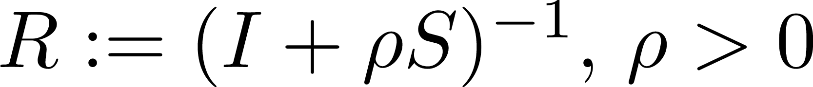 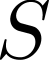 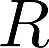 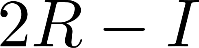 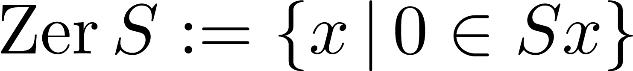 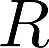 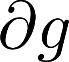 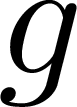 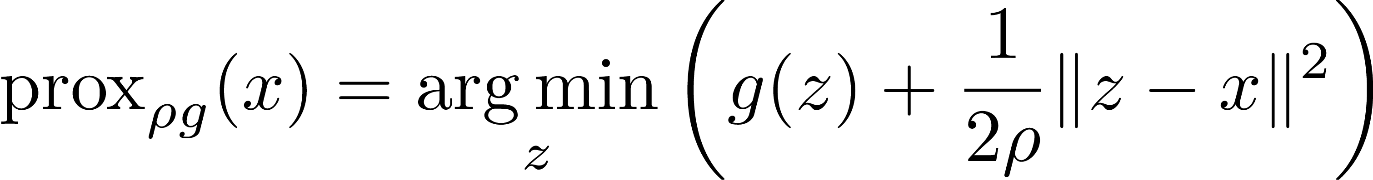 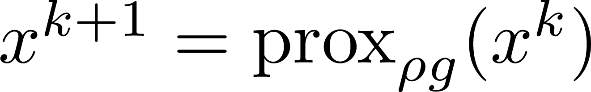 Problem Reformulation
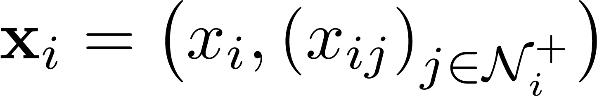 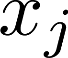 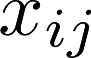 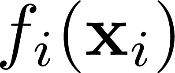 Agent 2
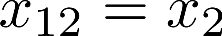 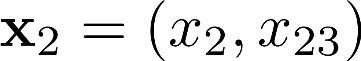 Agent 1
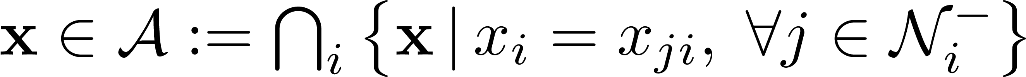 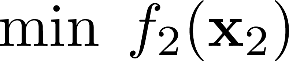 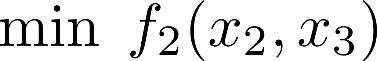 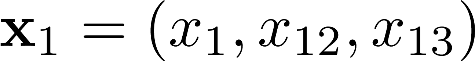 Global optimization problem
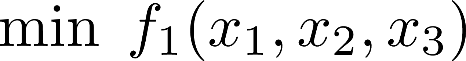 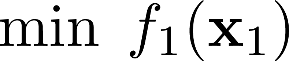 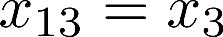 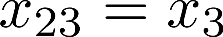 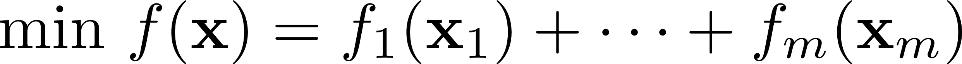 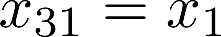 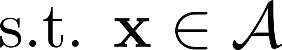 Agent 3
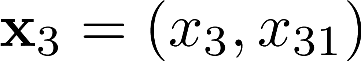 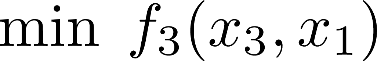 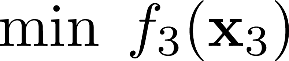 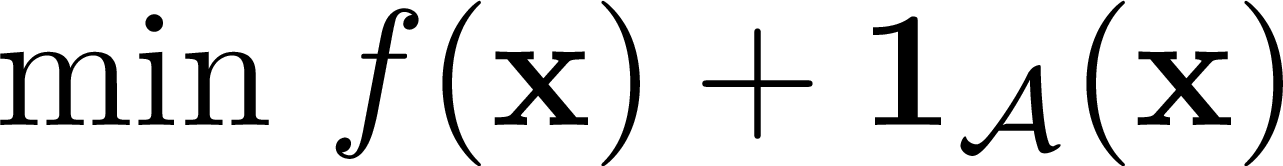 Remark
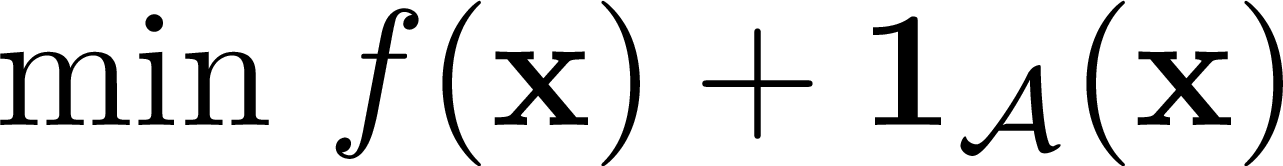 Both                                                  and            are “proximable”
 
                   is the projection         onto

Proximal operator of                 is difficult to compute
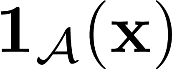 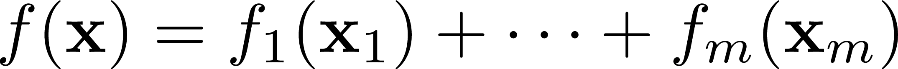 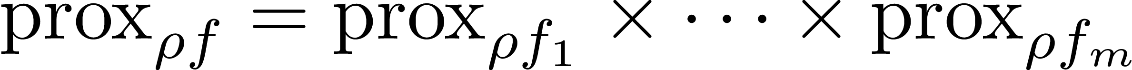 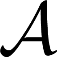 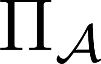 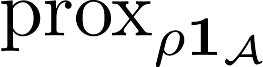 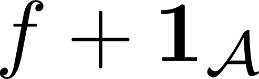 Operator Splitting
Goal: find a minimizer of                        for proximable
Douglas-Rachford Splitting: [Douglas&Rachford’56] 
Find a fixed point      of the nonexpansive map
Output  

Step 1 can be accomplished by iterating the averaged operator:

Roles of                  can be switched
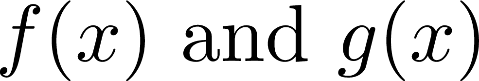 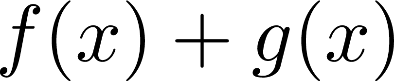 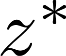 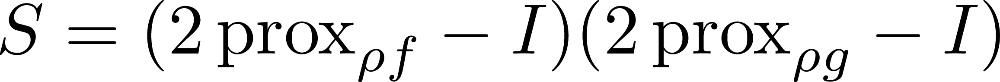 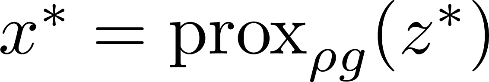 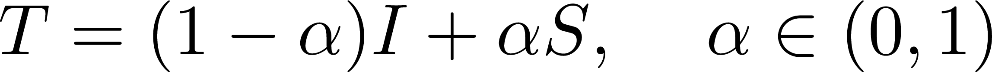 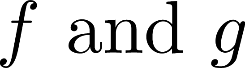 Douglas-Rachford Algorithm
Goal: find a minimizer of
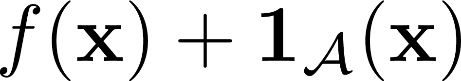 Algorithm: initialize                                 


Output:
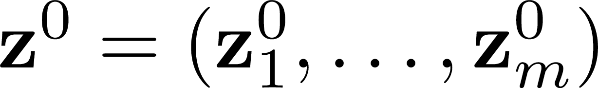 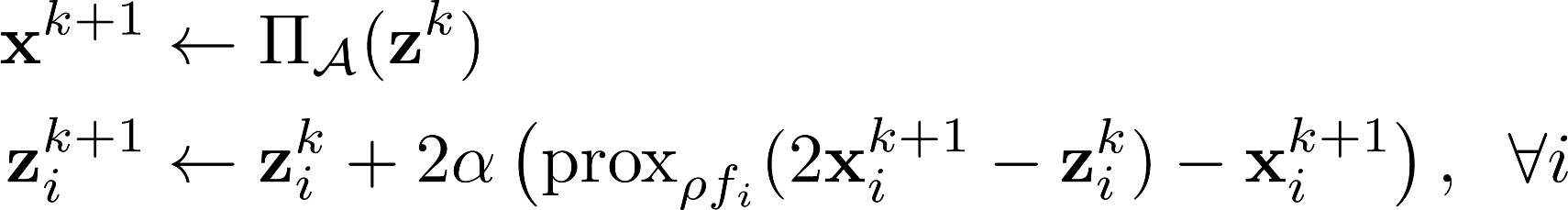 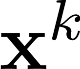 Theorem:       converges to an optimal solution      for any
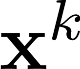 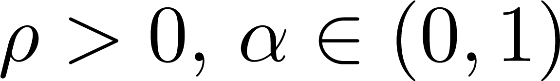 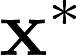 Example
Agent 1
Agent 2
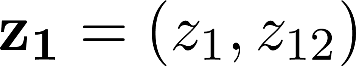 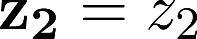 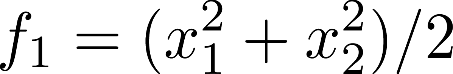 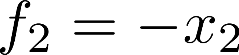 D-R algorithm with



 
                                                                             is an optimal solution
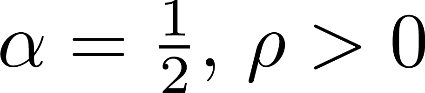 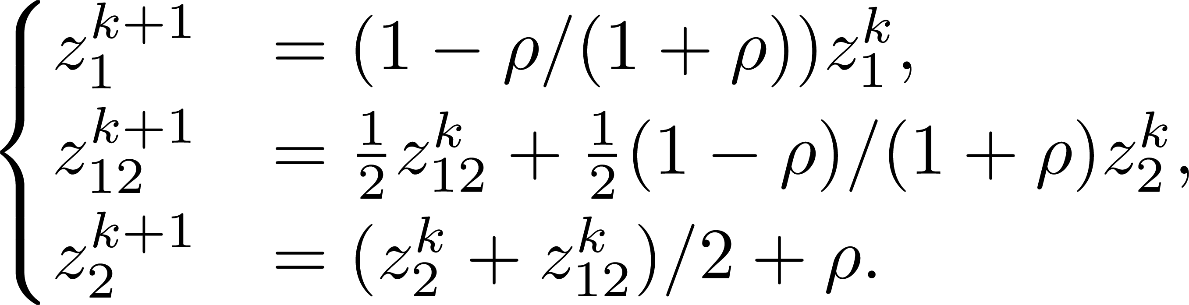 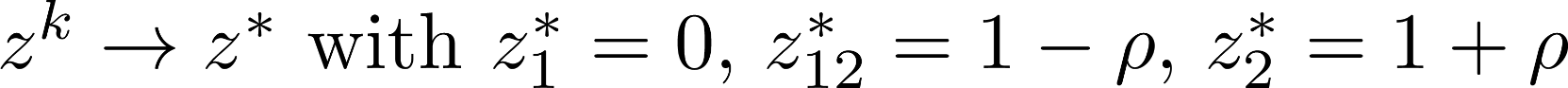 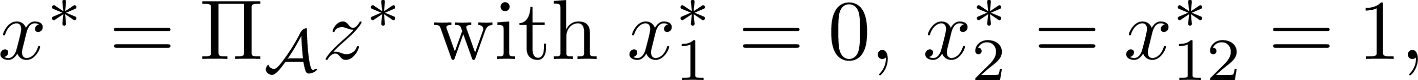 Algorithm Complexity
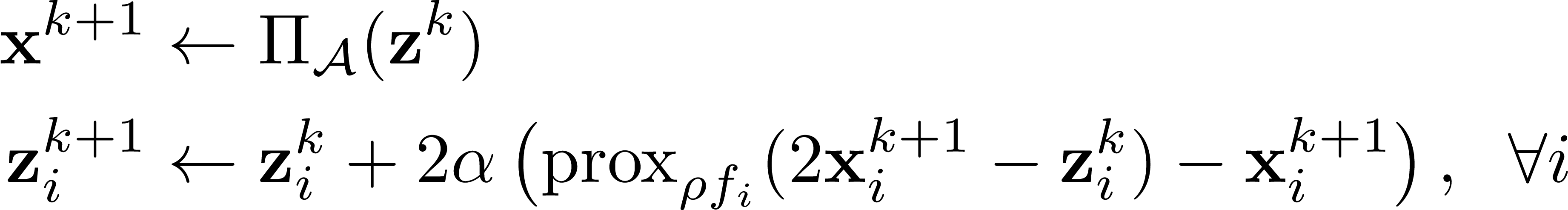 Agent 2
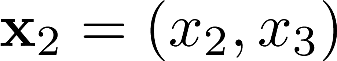 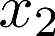 Agent 1
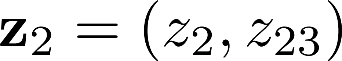 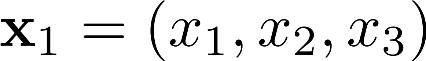 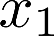 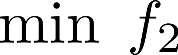 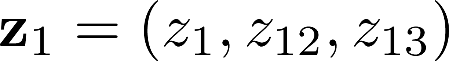 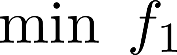 Agent 3
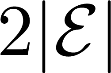 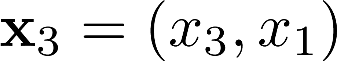 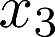 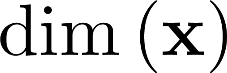 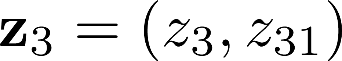 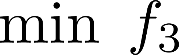 [Speaker Notes: All the interagent communications happen in the first step, while the second step is pure local.]
Dual Douglas-Rachford Algorithm
Dual Problem: Let                                      be the convex conjugate of
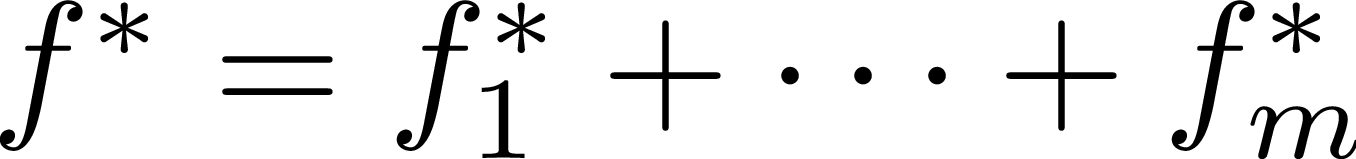 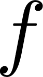 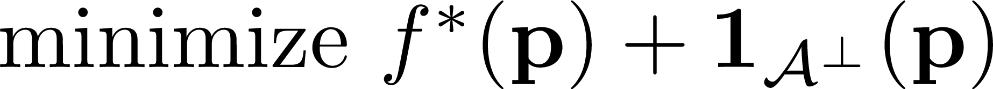 Moreau’s decomposition relates                   to
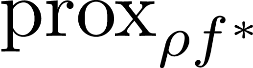 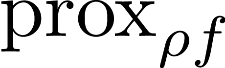 Algorithm: initialize                                 .    


Output:
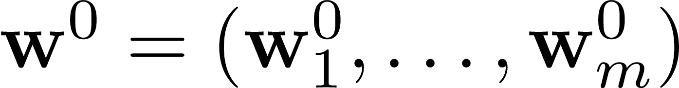 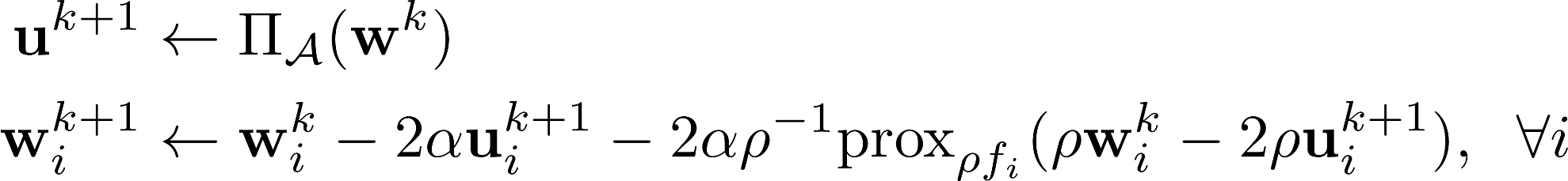 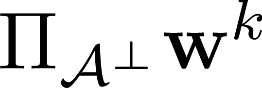 Theorem:                converges to a dual solution      for any
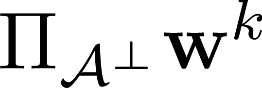 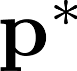 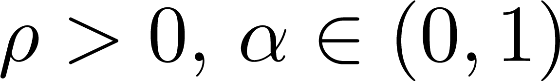 Asynchrony in Agent Networks
Previous algorithms require multiple synchronized operations in a round

Full synchronization may be costly or unrealistic
No central agent coordinating the computation
Heterogeneous agent computation powers and proximability
Blackout of agents and communication links
Asynchronous Implementation of Averaged Operators
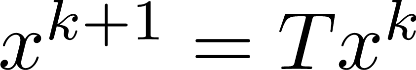 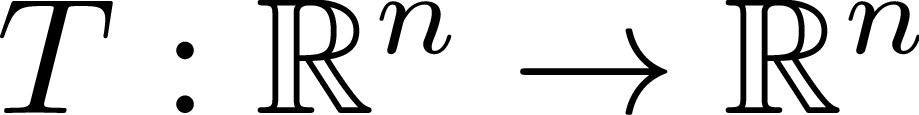 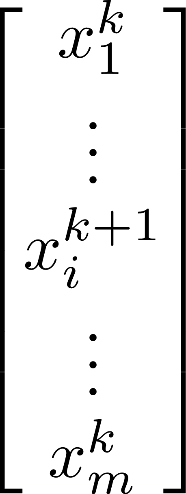 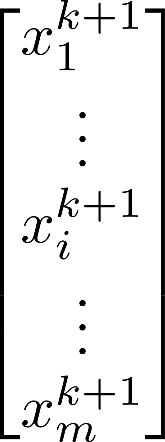 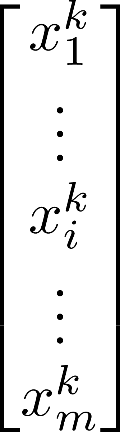 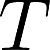 Asynchronous D-R Algorithm
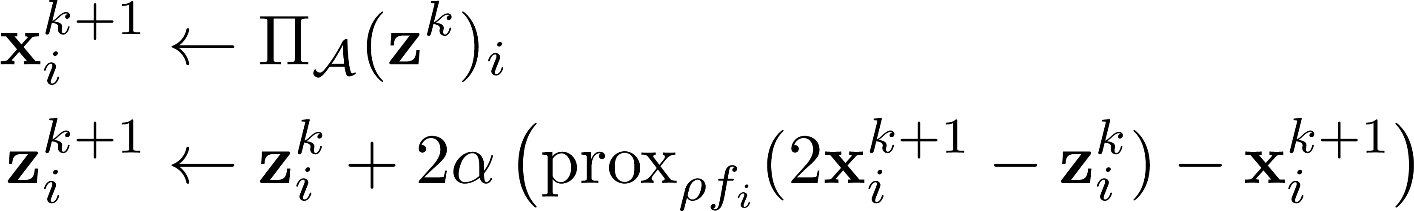 Agent 2
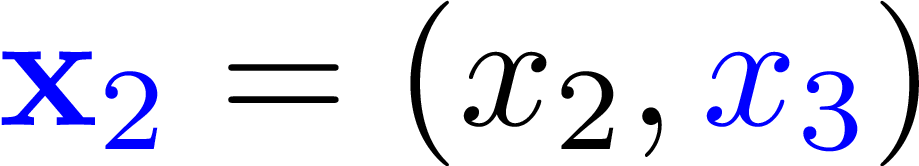 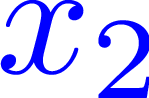 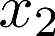 Agent 1
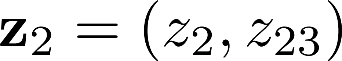 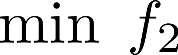 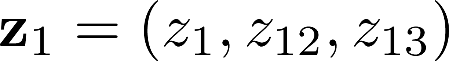 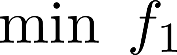 Activated agent collects information from 
Its out-neighbors
Its in-neighbors and their in-neighbors
Agent 3
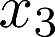 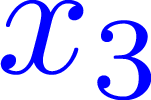 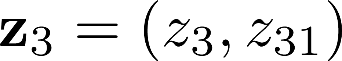 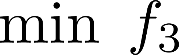 Modified Asynchronous D-R Algorithm
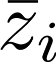 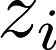 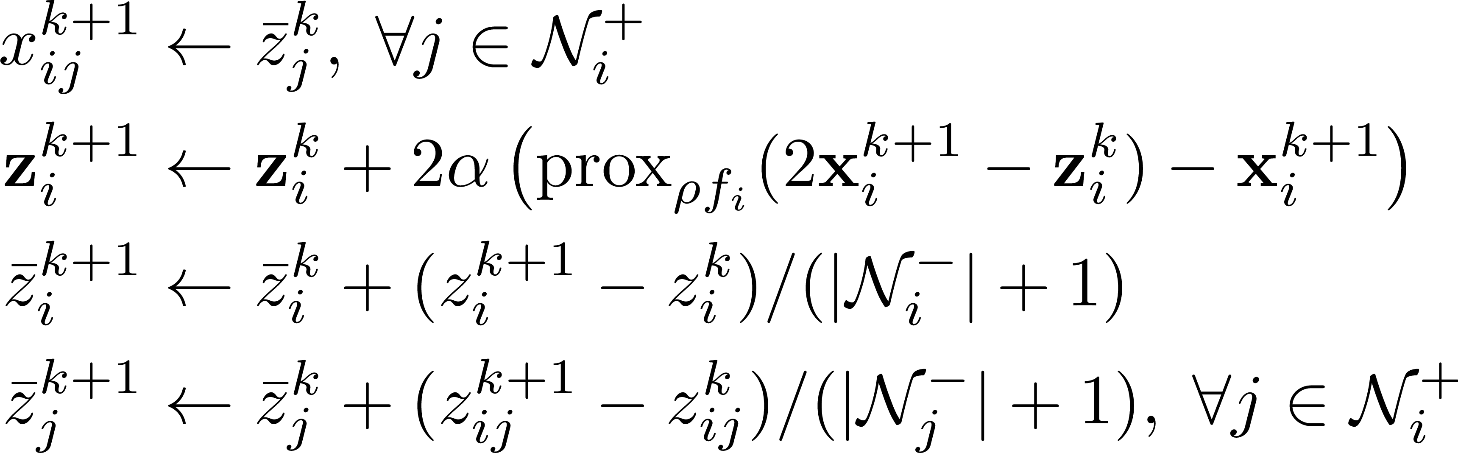 Agent 2
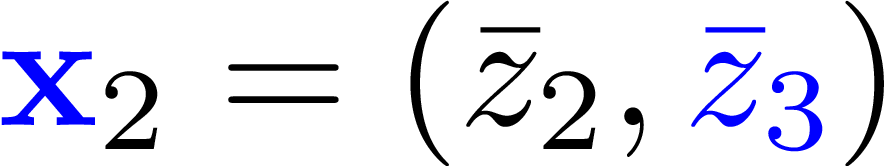 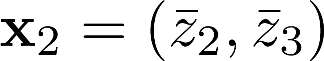 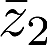 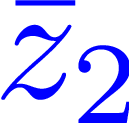 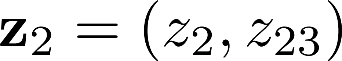 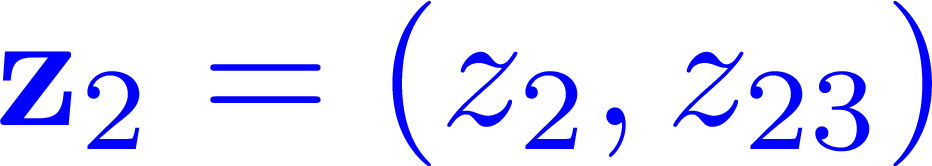 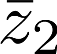 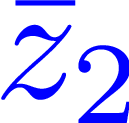 At each round
Activated agent only communicates with in-neighbors
Expected number of transmissions:
Agent 3
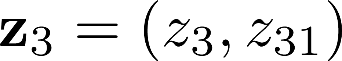 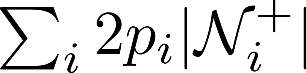 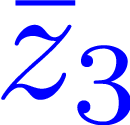 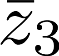 Example: Network Localization
28 agents with unknown positions and two anchors
Each edge is a constraint on the relative orientation of two agents
Ground Truth
Random Initial Guess
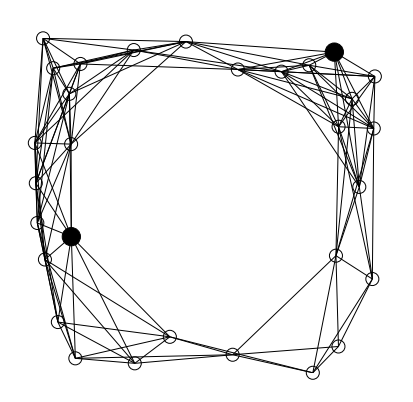 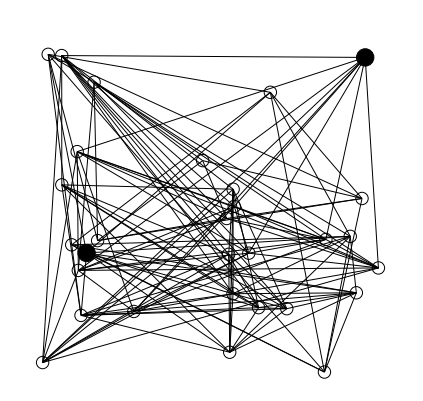 Example: Network Localization
Synchronous Algorithm
Asynchronous Algorithm
Locally Coupled Convex-Concave Games on Networks
Saddle Functions
Saddle function                             for Euclidean spaces         :                     
              is convex on      for each fixed
              is convex on      for each fixed

Examples:
                                               for convex
Lagrange function of constrained convex optimization problems
Given two subsets                            , the function                     :
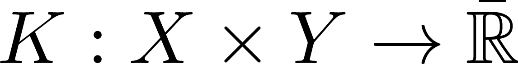 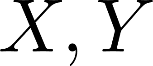 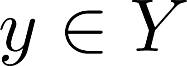 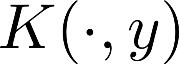 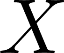 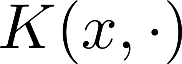 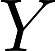 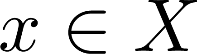 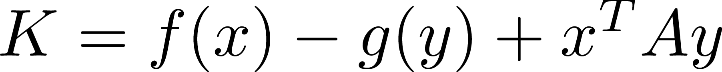 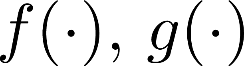 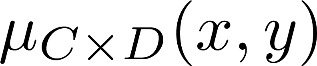 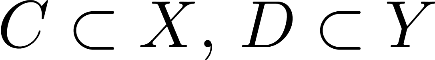 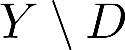 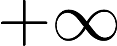 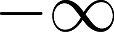 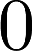 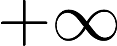 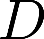 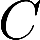 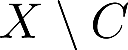 Saddle Points
is a saddle point of     if

Nash equilibrium of 2-player zero-sum game with payoff function 
Existence conditions: von Neumann/Sion’s minimax theorems, strong convexity,…
To ensure                              , replace     with
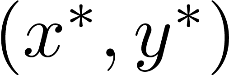 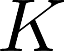 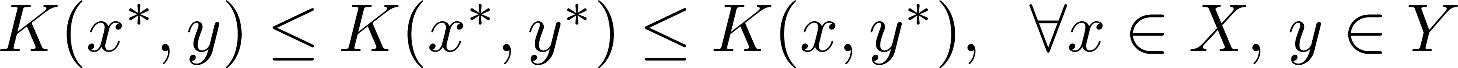 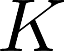 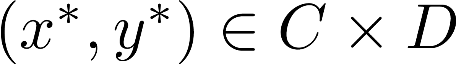 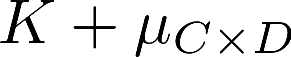 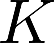 Saddle Differential Operator
For a saddle function     , its saddle differential operator is


A (maximal) monotone operator if     is closed and proper [Rockafellar’70] 

Resolvent of       :
Averaged operator whose fixed points are the saddle points of
Proximal Point Algorithm:
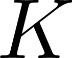 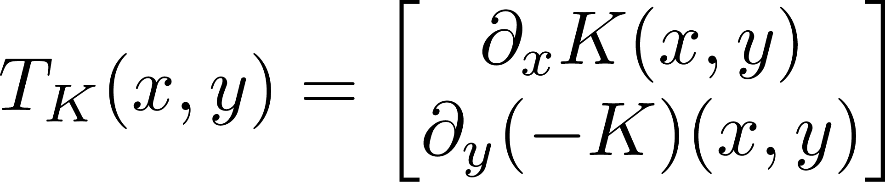 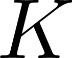 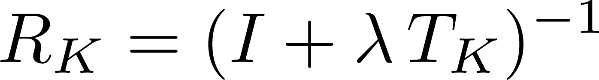 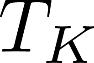 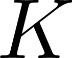 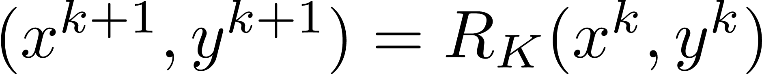 Operator Splitting
Goal: find a saddle point of                      
Assume                     are much easier to compute than  
Douglas-Rachford Splitting: 
Find a fixed point               of the nonexpansive map
Output
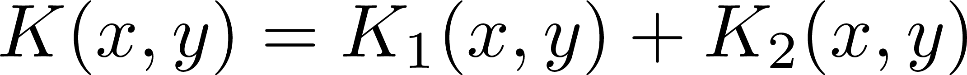 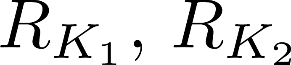 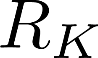 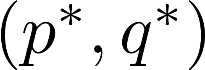 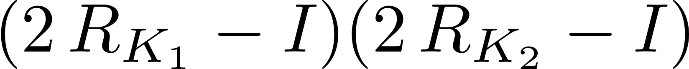 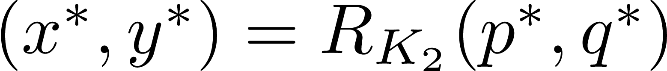 Example: Sparse Bilinear Game
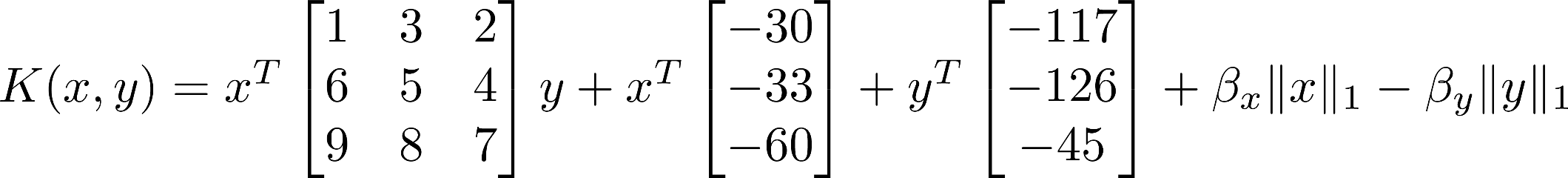 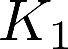 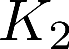 where                       is elementwise soft thresholding operator
          is a affine map

For                       ,                 has a unique saddle point
For                         , the converged saddle point is
For                           , the converged saddle point is
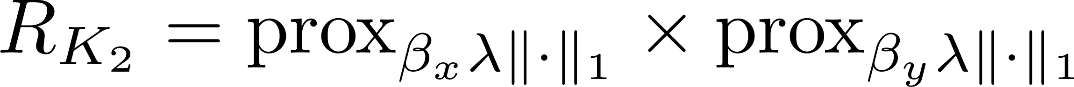 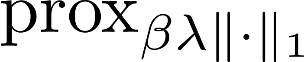 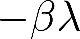 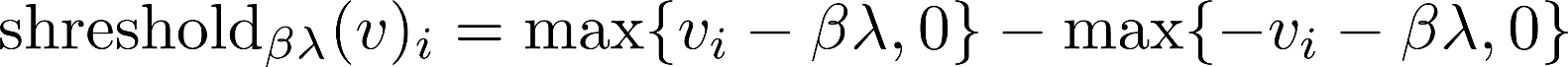 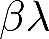 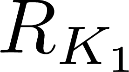 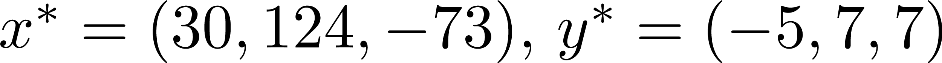 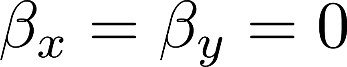 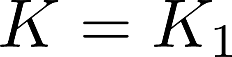 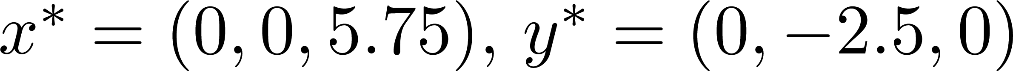 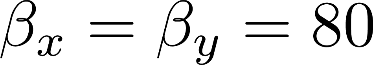 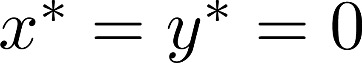 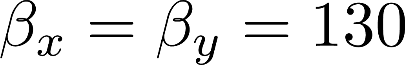 Convex-Concave Games on Agent Networks
Each agent has a local variable            and a local saddle function
Local games are coupled
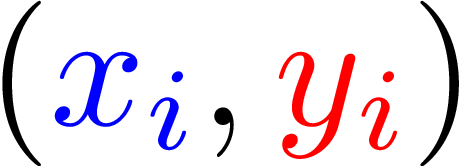 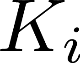 dependency graph
Agent 2
Agent 1
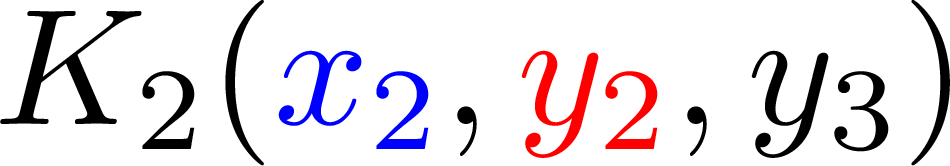 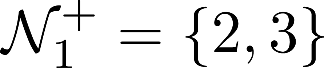 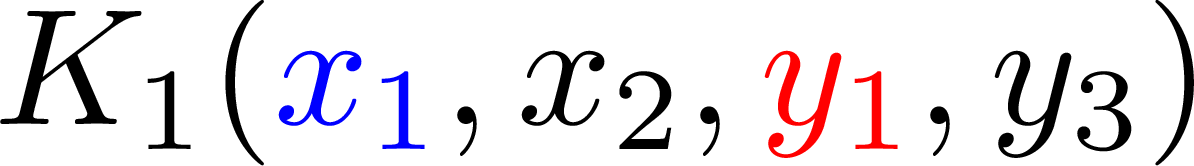 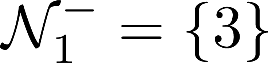 Global convex-concave game
Agent 3
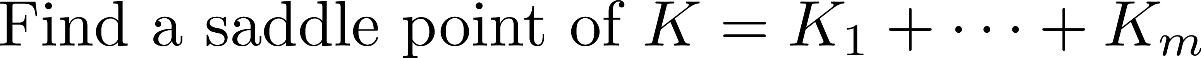 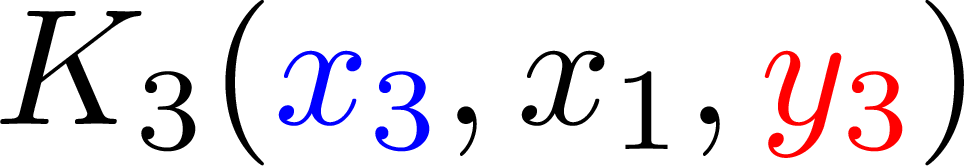 [Speaker Notes: Suppose there is a group of agents. Each agent has a local variable and tries to solve a local optimization problem. 

Local problems are coupled, and the couplings can be modeled by a directed graph called the dependency graph

For example, there is a directed edge from agent 2 to agent 1 because….

Similarly we can define out-neighbors

The global optimization problem is to]
Convex-Concave Games on Agent Networks
Each agent’s local variable could be either      or
Games played between two alliances of agents
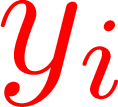 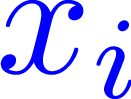 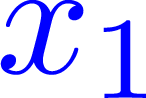 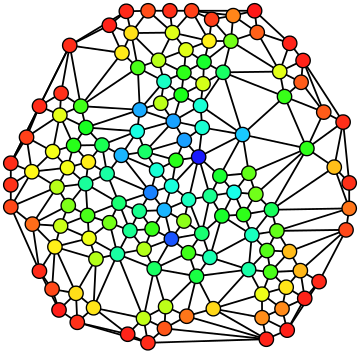 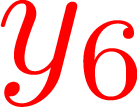 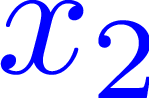 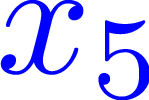 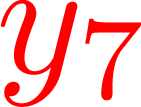 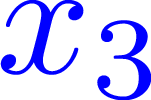 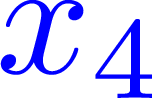 (Wikipedia)
Reformulation of Games
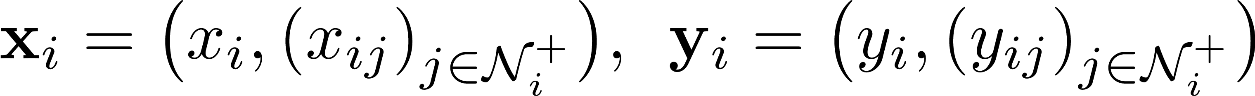 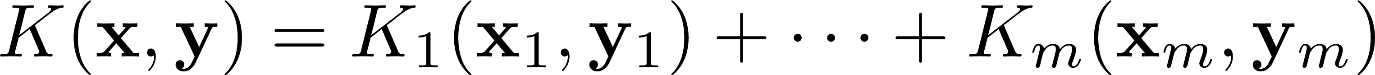 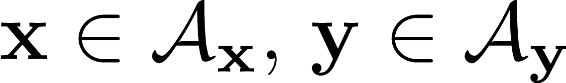 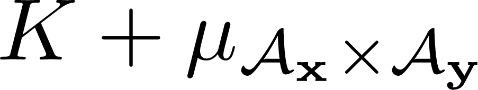 Example
Seven agents, five in blue team vs. two in red team
Randomly generated local quadratic saddle functions


No local saddle points
Unique global saddle point
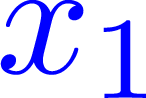 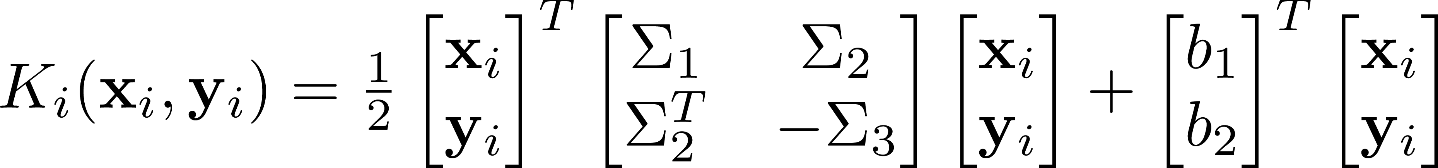 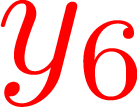 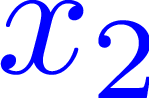 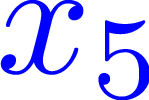 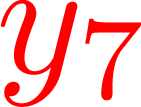 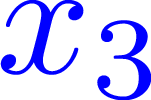 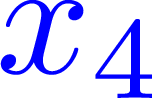 Example
Synchronous Algorithms
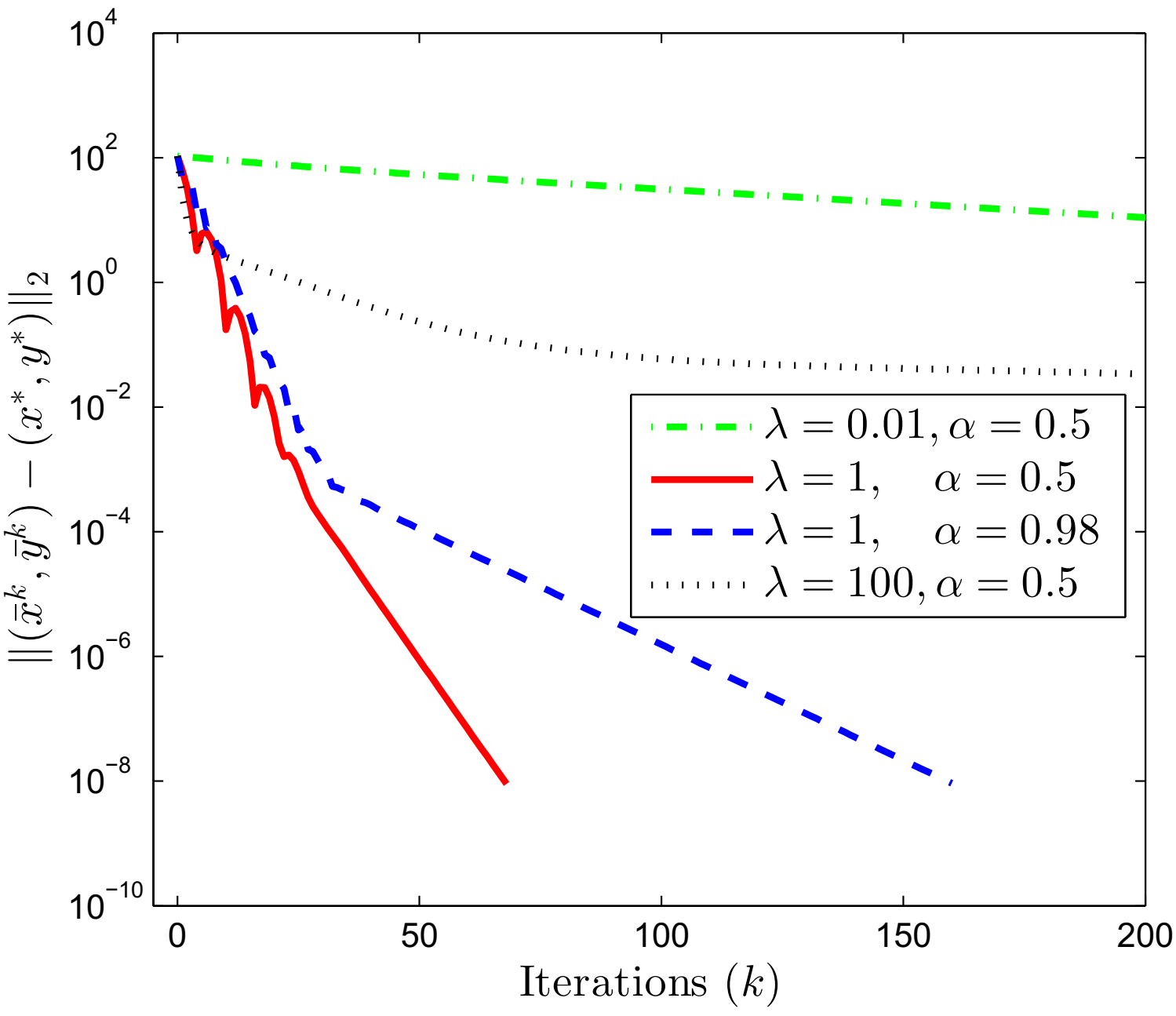 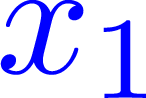 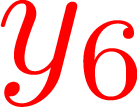 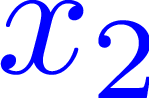 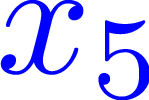 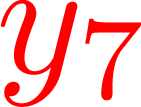 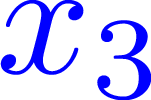 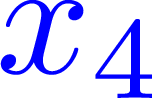 Example
Asynchronous Algorithms
Synchronous Algorithms
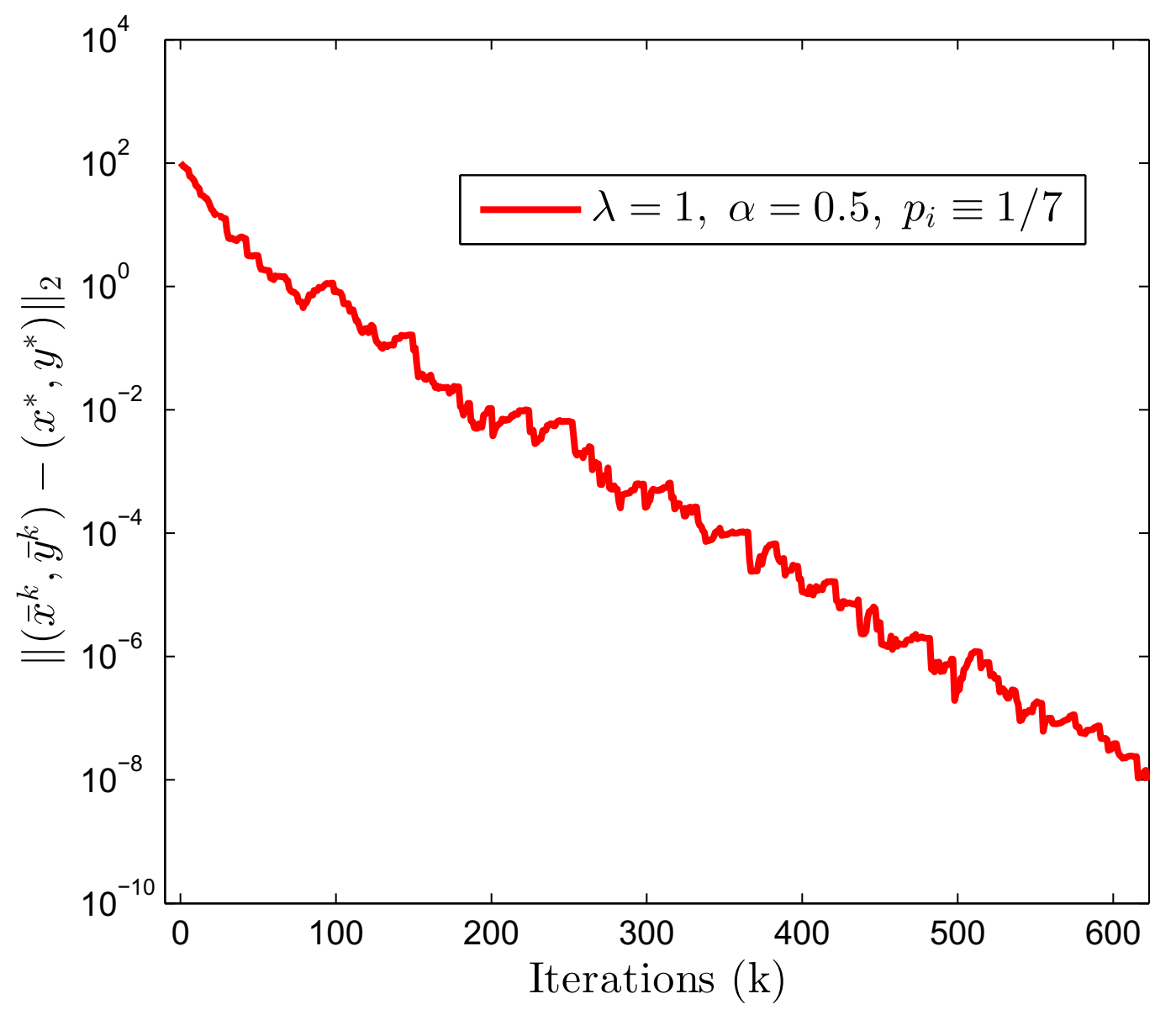 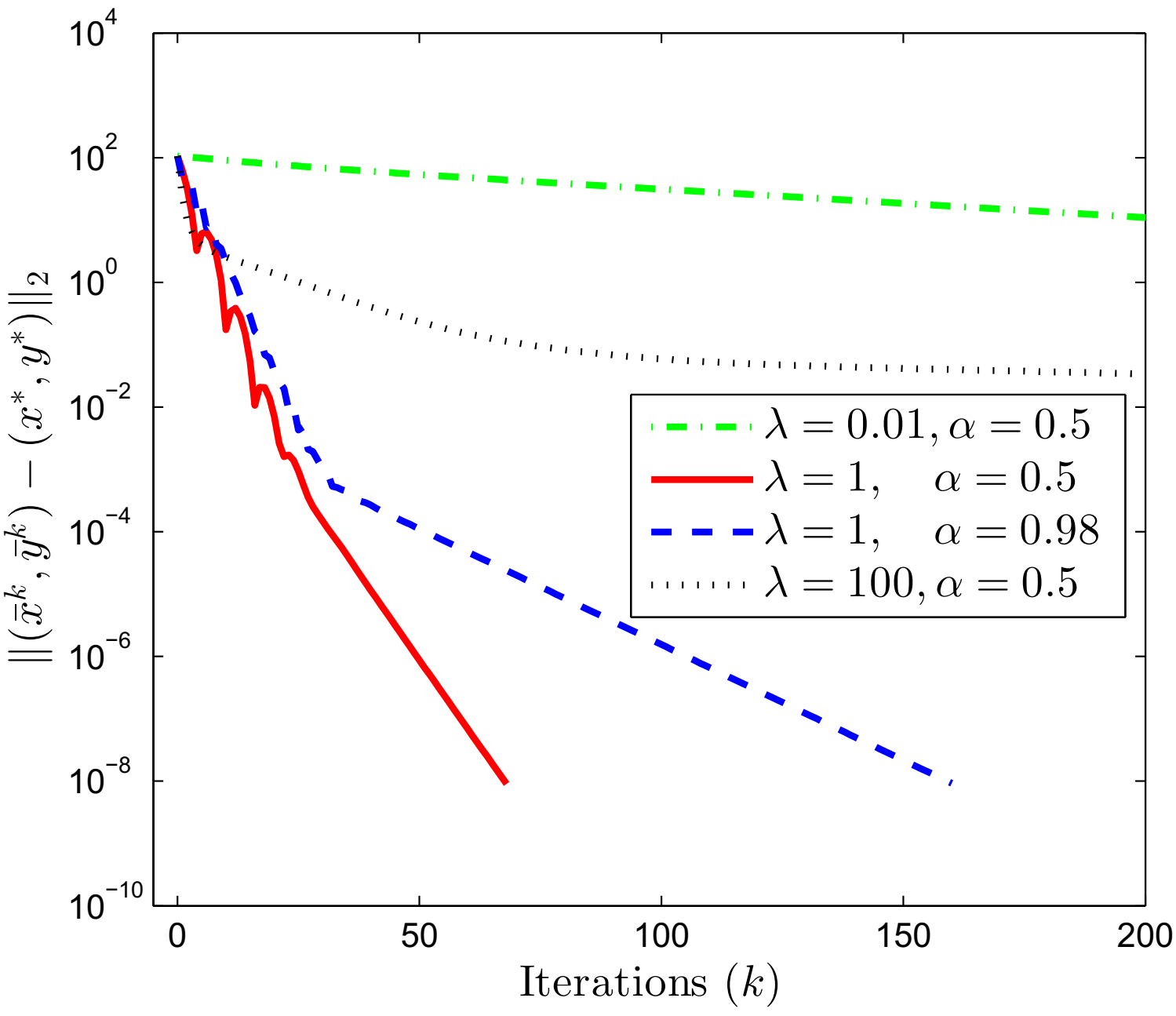 Extensions
Convergence rates

3-operator splitting [Davis&Yin’15],[Condat’13], [Vu’13] 

Communication delays (e.g. ARock Algorithm [Peng et al’16])

Multi-player, non-zero-sum games on networks

Nonconvex problems
More details can be found in
“Distributed algorithms for solving locally coupled optimization problems on agent networks,” J. Hu, Y. Xiao, and J. Liu, 2018 IEEE Int. Conf. Decision and Control.

“Distributed solution of convex-concave games on networks,” Y. Xiao,  X. Hou, and J. Hu, submitted to 2019 American Control Conference